«ИННОВАЦИОННАЯ ПЕДАГОГИЧЕСКАЯ ПРАКТИКА РЕАЛИЗАЦИИ ПРОГРАММЫ «ПРОФЕССИЯ-КИНОЛОГ» ДЛЯ ДЕТЕЙ С ОСОБЫМИ ОБРАЗОВАТЕЛЬНЫМИ ПОТРЕБНОСТЯМИ»
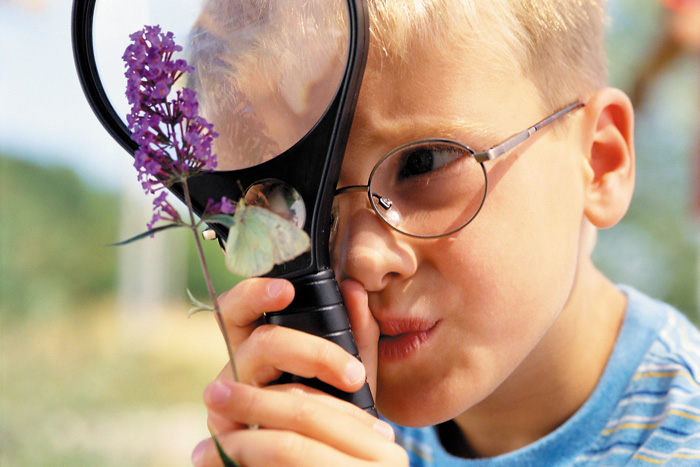 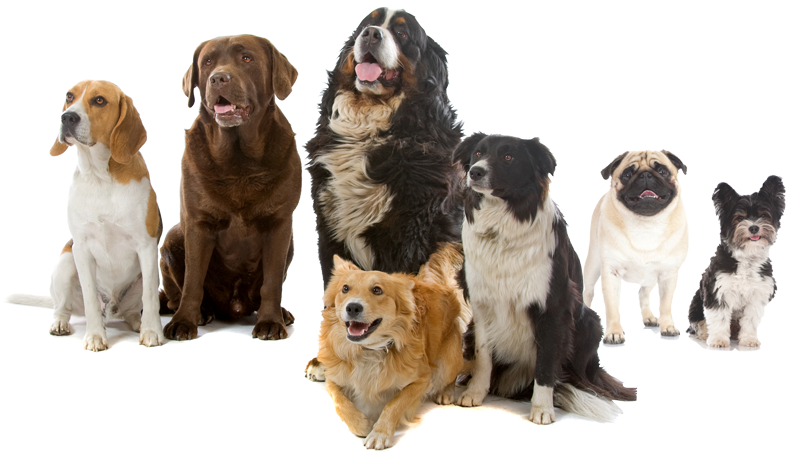 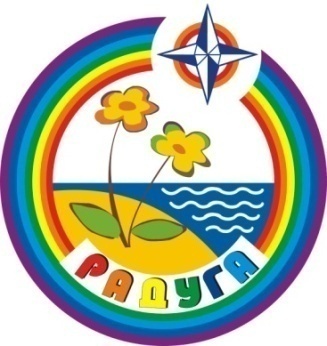 Автор: Бердник М.Д.,  педагог дополнительного образования 
МБУДО «Центр «Радуга» г. Волгодонска, Ростовская область
ДОПОЛНИТЕЛЬНАЯ ОБЩЕОБРАЗОВАТЕЛЬНАЯ ПРОГРАММА «ПРОФЕССИЯ-КИНОЛОГ»
Цели программы: способствовать развитию и реализации творческого и научного потенциала обучающихся путем формирования  информационно-коммуникативной компетентности, углубленного изучения общебиологических и кинологических проблем;  создать условия для формирования готовности учащегося к профессиональному и личностному самоопределению.
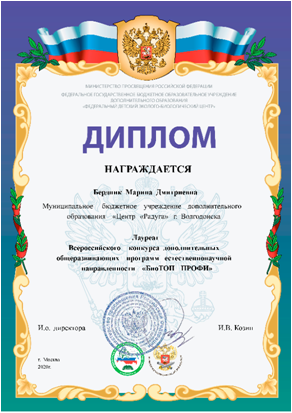 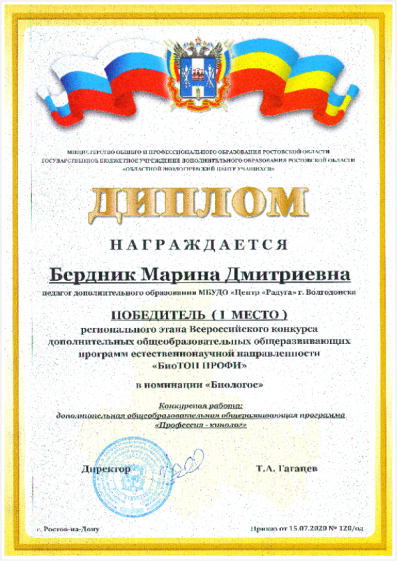 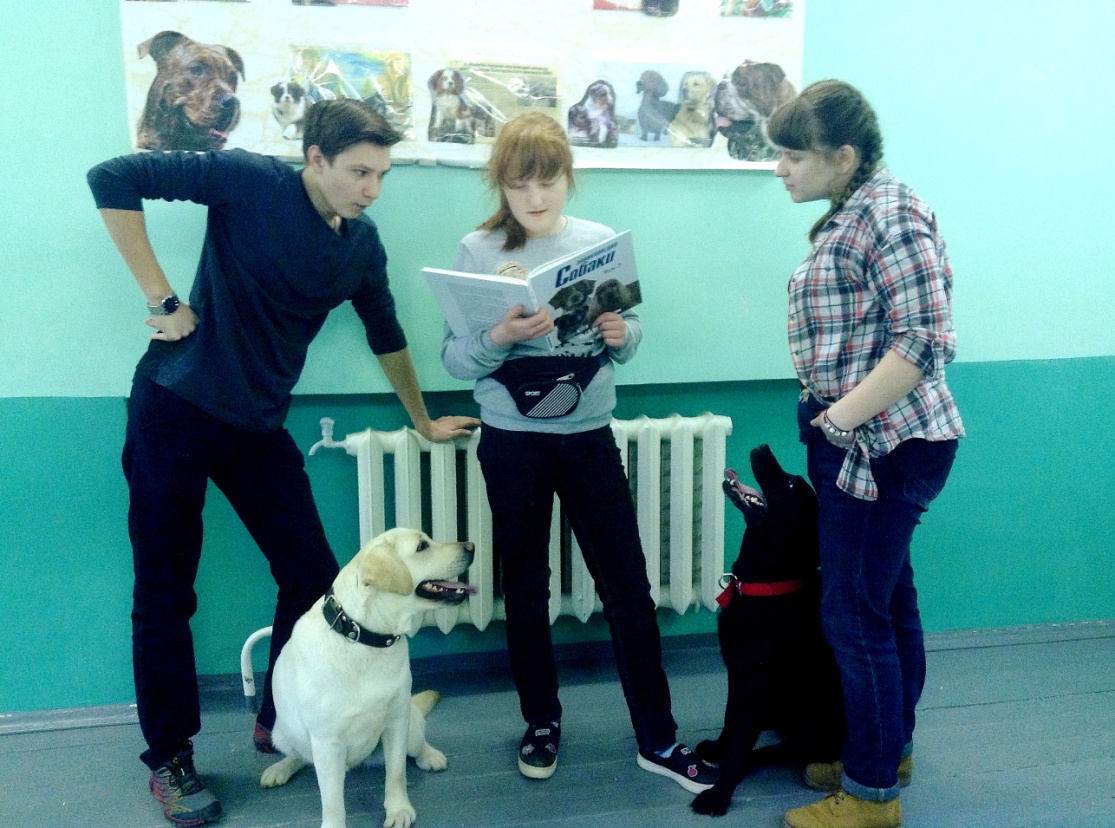 Уровень программы – углубленный
Объем программы: 288 часа
Срок реализации:  2 года 
Возраст обучающихся: 14-17 лет
Автор–разработчик М.Д. Бердник
СОЦИАЛЬНО-ЗНАЧИМЫЙ ОБРАЗОВАТЕЛЬНЫЙ ПРОЕКТ «МОЙ ЧЕТВЕРОНОГИЙ ДРУГ»
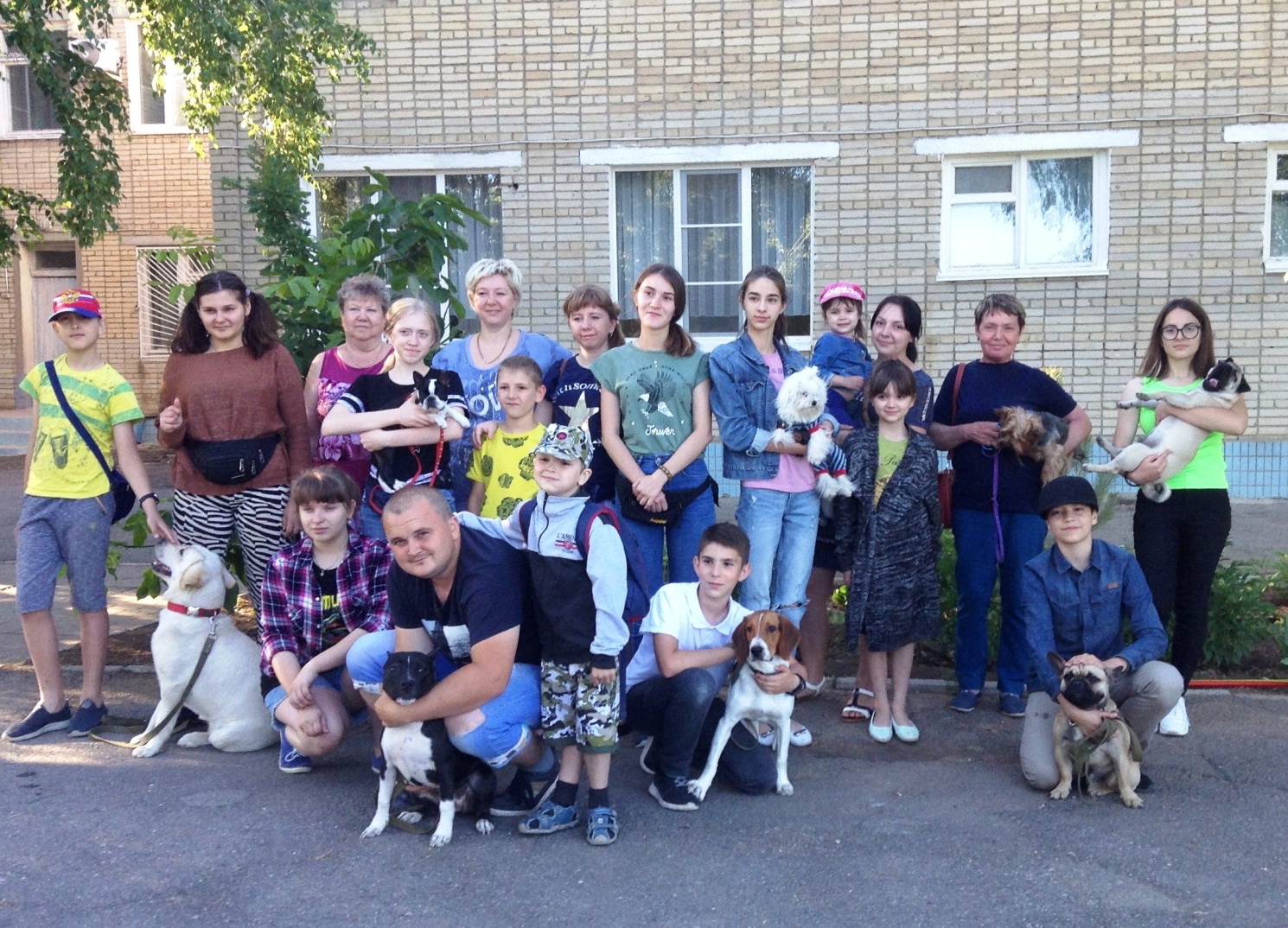 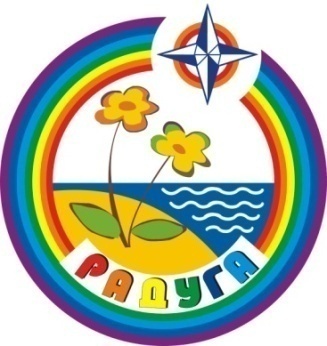 Исполнители: 
учащиеся-волонтеры объединения «Профессия-кинолог», родители (законные представители),                    ГОО ВКПЦ «Мой чемпион».
Целевые группы: 
начинающие собаководы, жители города, пожилые и одинокие люди, находящиеся в «трудной» жизненной ситуации; дети с ОВЗ.
Интеграция образовательных областей: 
«Кинология», «Дрессировка», «Ветеринария», «Экология», «Зоопсихология», «Кинологические мероприятия»
Вид проекта: 
образовательный, социально-значимый, практико-ориентированный, профориентированный,  волонтерский.
Цели практики: создание условий для совершенствования кинологических компетенций учащихся, развития волонтерской деятельности, формирования культуры социальной помощи и поддержки, пропаганды кинологической грамотности среди населения.
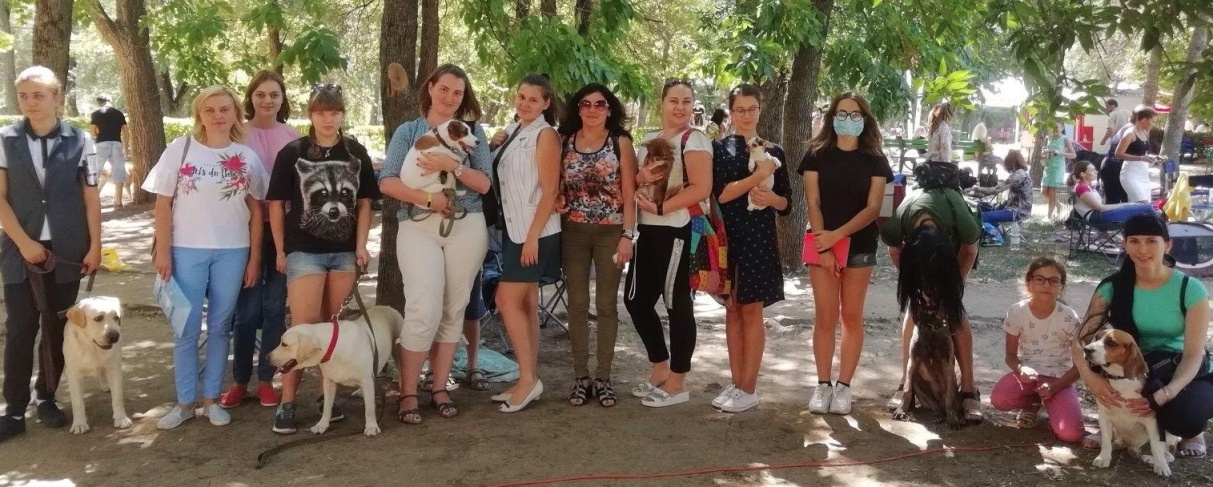 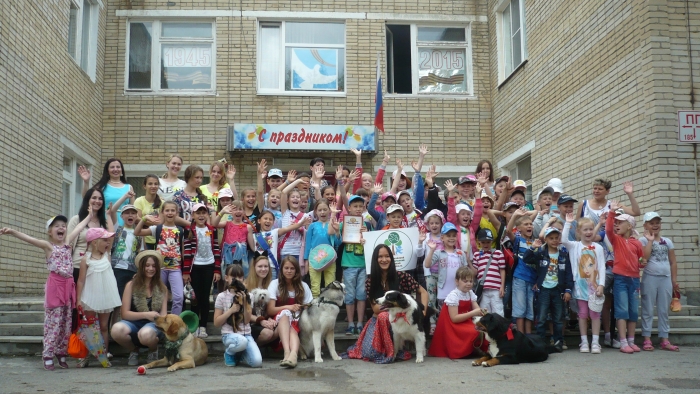 База реализации: МБУДО «Центр «Радуга» 
    г. Волгодонска, Ростовская область
Сроки реализации: 1,5 месяца
Возраст обучающихся: 14-17 лет
Количество обучающихся: 8-10 учащихся 
Режим занятий: 3 раза в неделю по 2 занятия (2 часа)
Форма реализации: очная, дистанционная
СОДЕРЖАНИЕ   ПРОГРАММЫ
МОДУЛЬ 1. 
ДОМАШНИЙ ПИТОМЕЦ
Проблема: содержание домашних животных
МОДУЛЬ 2. 
ЗООГИГИЕНА И ЗДОРОВЬЕ ЧЕЛОВЕКА
Проблема: зоогигиена и здоровье
МОДУЛЬ 3. 
ВОСПИТАНИЕ И ДРЕССИРОВКА СОБАК
Проблема: нежелательное поведение собак
МОДУЛЬ 4. 
ХЕНДЛИНГ И ВЫСТАВКИ СОБАК
Проблема: подготовка к кинологическим мероприятиям
МОДУЛЬ 5. 
КАНИСТЕРАПИЯ
Проблема: возможности канистерапии в работе с детьми с ОВЗ
МОДУЛЬ 6. 
СОБАКА-ДРУГ ЧЕЛОВЕКА
Проблема: бездомные животные и проблемы их существования в городской среде
Чтобы стать кинологом, одной любви к  животным   недостаточно: понадобятся   безграничное  терпение, целеустремленность и … профильное образование. 
                                                              кинологи России
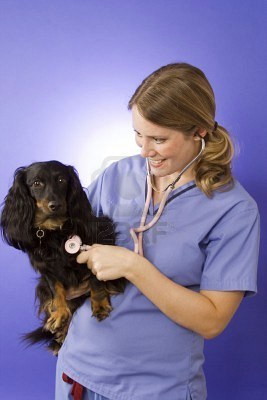 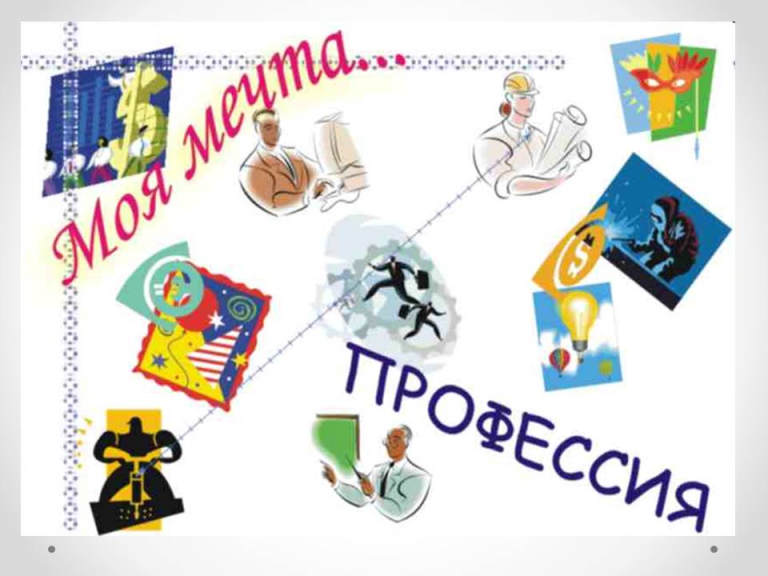 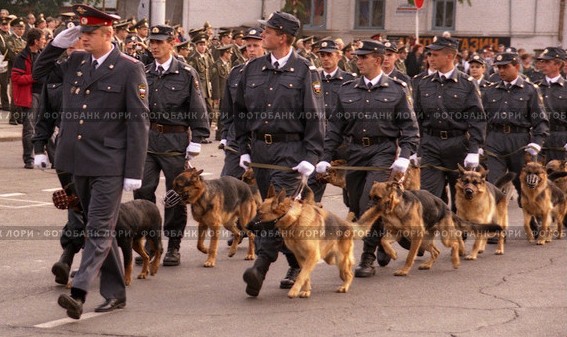 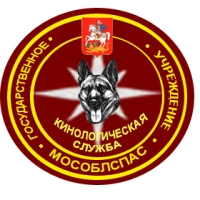 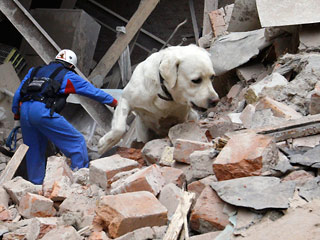 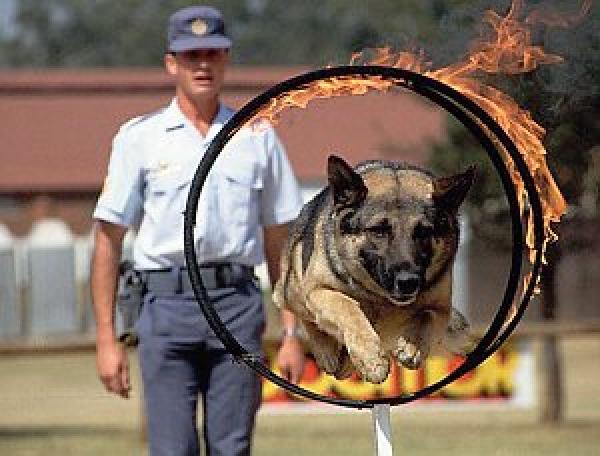 ПРЕДВАРИТЕЛЬНАЯ РАБОТА
Сбор информации, консультации со специалистами
Социологические опросы жителей через сетевые коммуникации с целью выявления наиболее актуальных проблем:
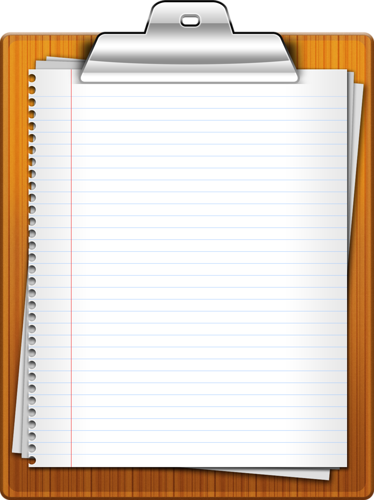 «Содержание домашних животных»
«Зоогигиена»
«Проблемы поведения вашей собаки»
«Ваше отношение к бездомным собакам»
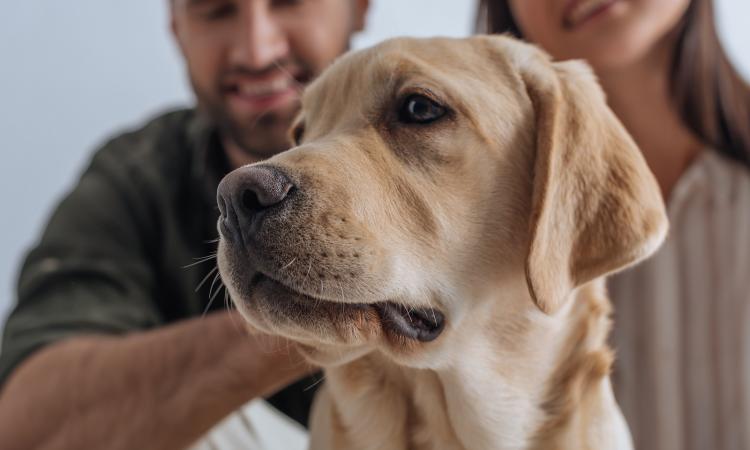 Составление списков жителей, нуждающихся в кинологической поддержке и помощи
САМОСТОЯТЕЛЬНАЯ  РАБОТА
Теоретический анализ литературы, информационных источников, положений и нормативов
Образовательный вебинар на платформе «Ответственное собаководство-онлайн»
Просмотр видеозаписей из опыта работы профессионалов и специалистов (дистанционная поддержка педагога)
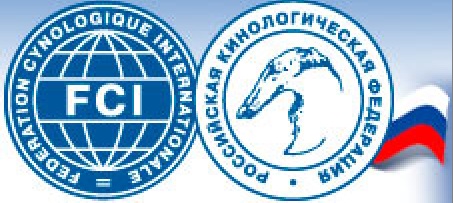 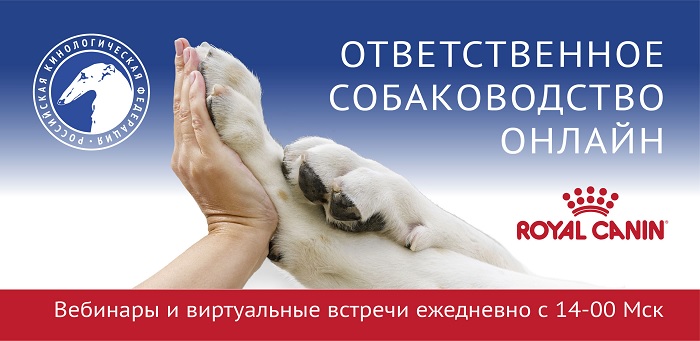 ПРАКТИЧЕСКАЯ РАБОТА
Разработка рекомендаций и информационных буклетов для начинающих собаководов
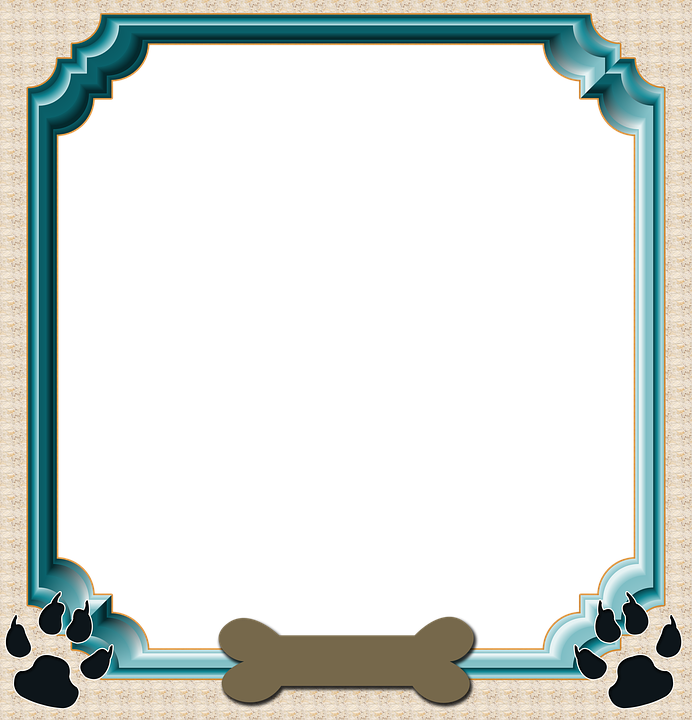 «Памятка начинающему собаководу»
«Основы регулярного ухода за шерстью»
«Кормление собак». 
 «Зоогигиена и здоровье собаки»
 «Домашняя ветеринарная аптечка»
«Ветеринарные клиники города» 
«Памятка начинающему дрессировщику»
«Памятка начинающему хендлеру»
Разработка упражнений и игр с использованием метода канистерапии
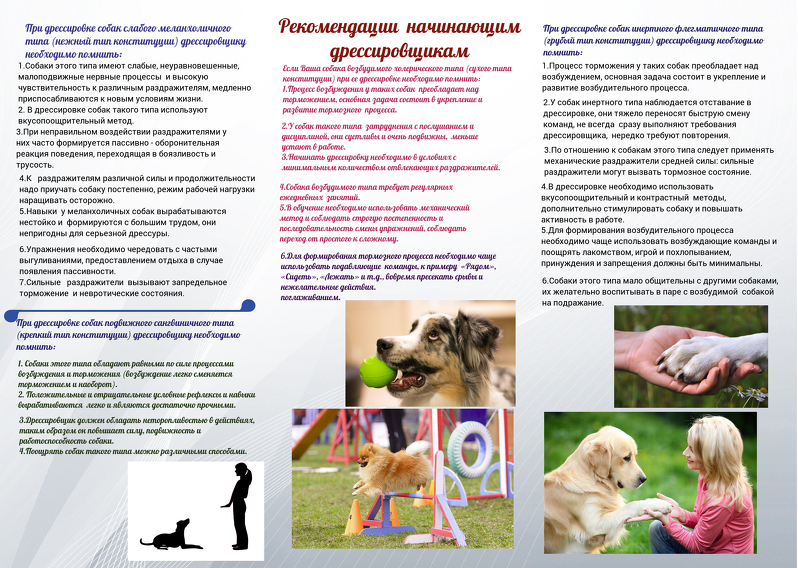 ПРАКТИЧЕСКАЯ РАБОТА
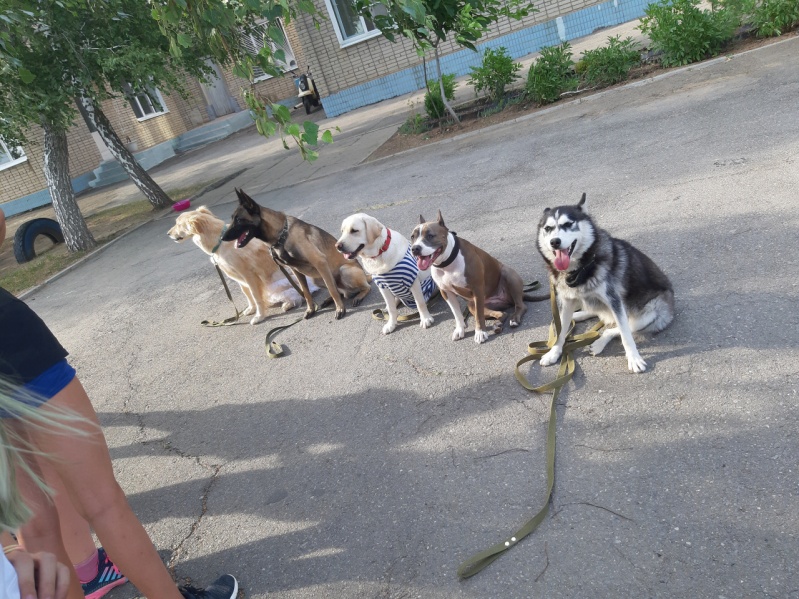 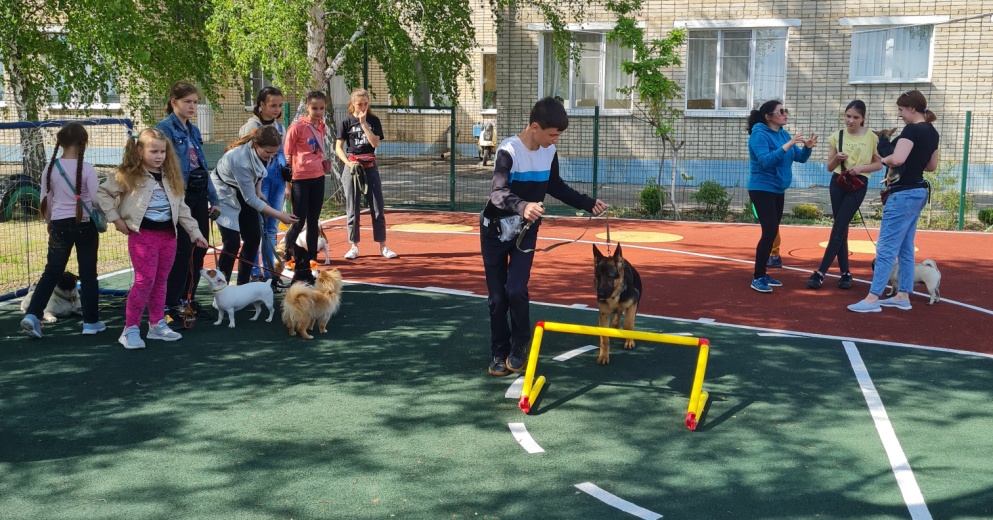 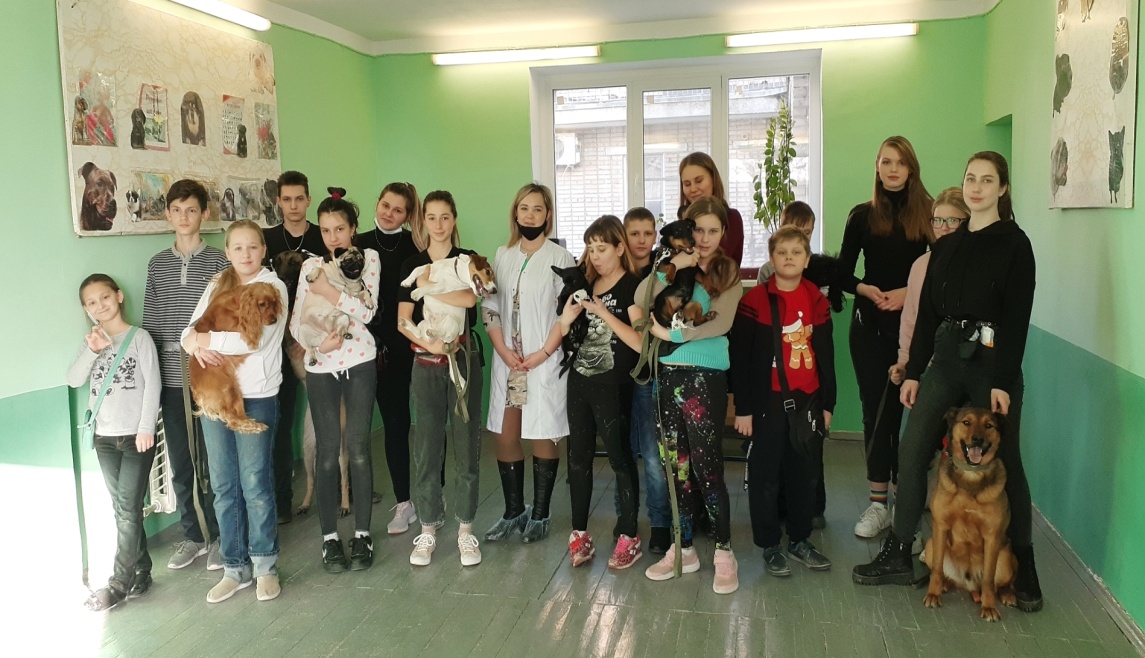 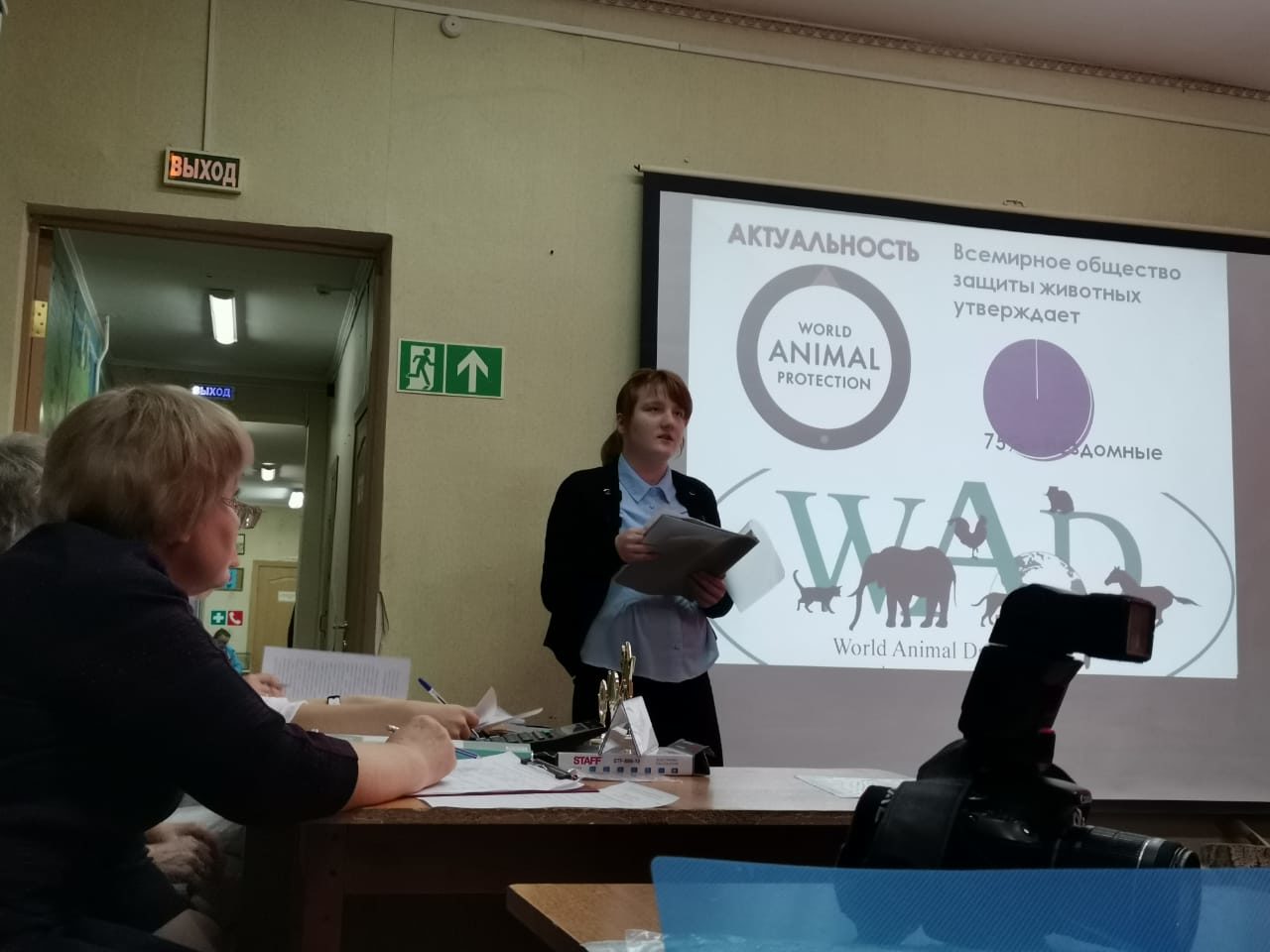 ПРАКТИЧЕСКАЯ РАБОТА
Благотворительная акция «Делай добро» 
(проведение урока доброты, оформление плакатов, сбор корма и средств гигиены для животных)
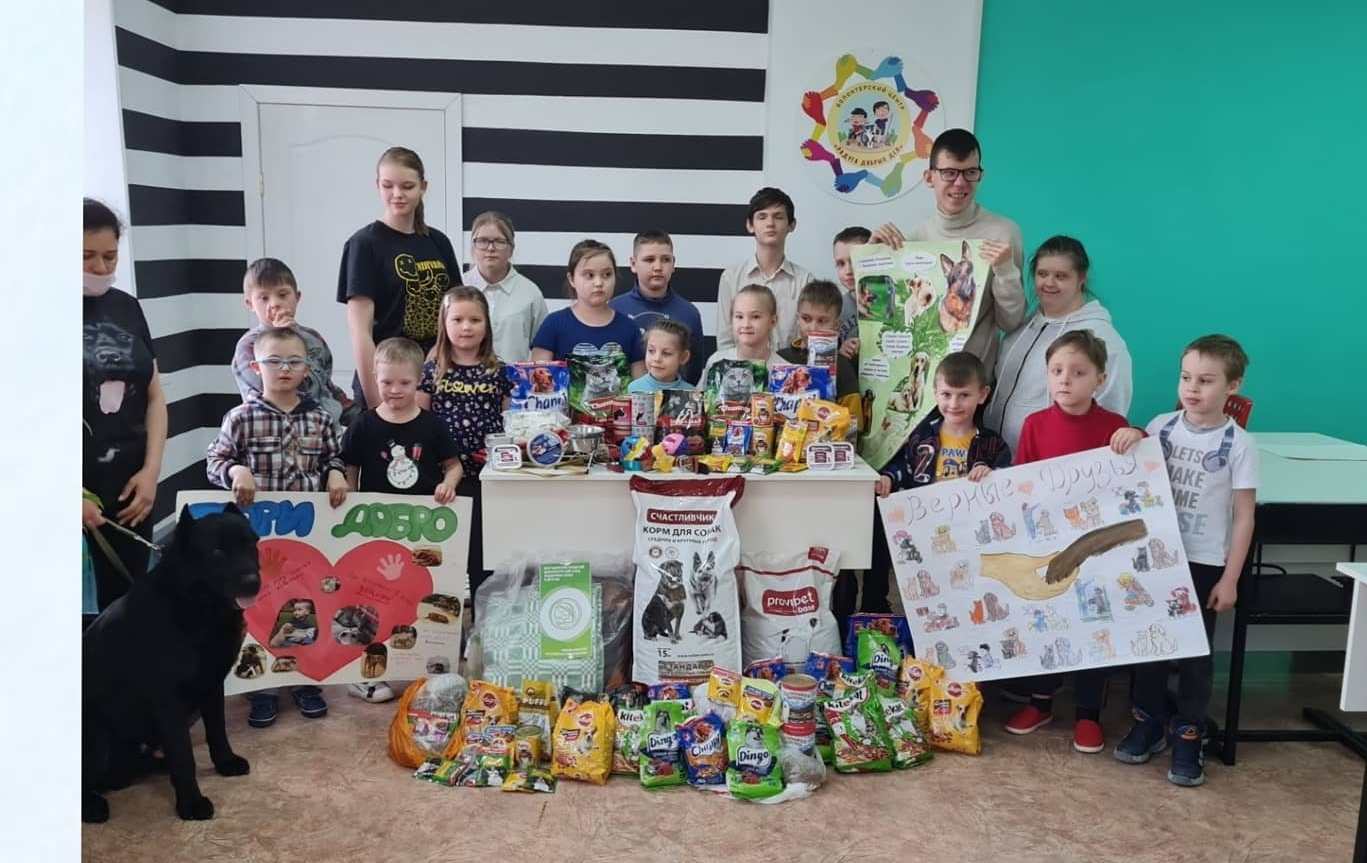 ВОЛОНТЕРСКАЯ ДЕЯТЕЛЬНОСТЬ
Помощь в зоогигиенических мероприятиях (выгул, покупка корма, посещение ветеринарной клиники) ;
Коррекция нежелательного поведения питомцев;
Помощь  в подготовке питомца к выставке;
Показательные выступления «Дог шоу» для детей города
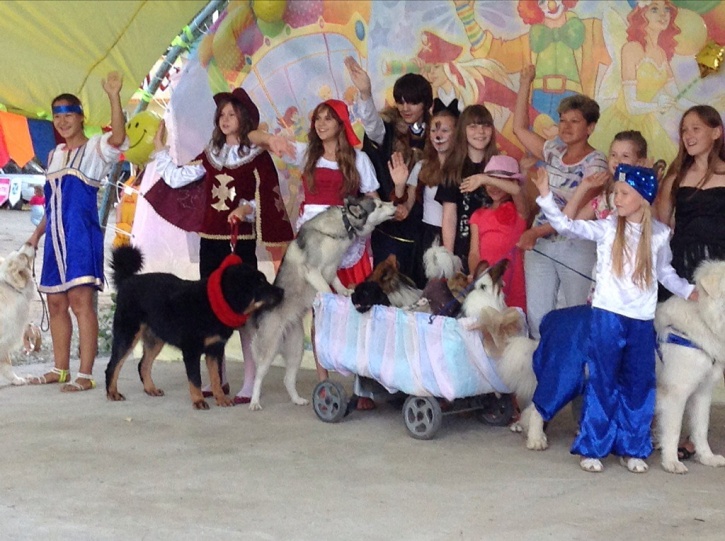 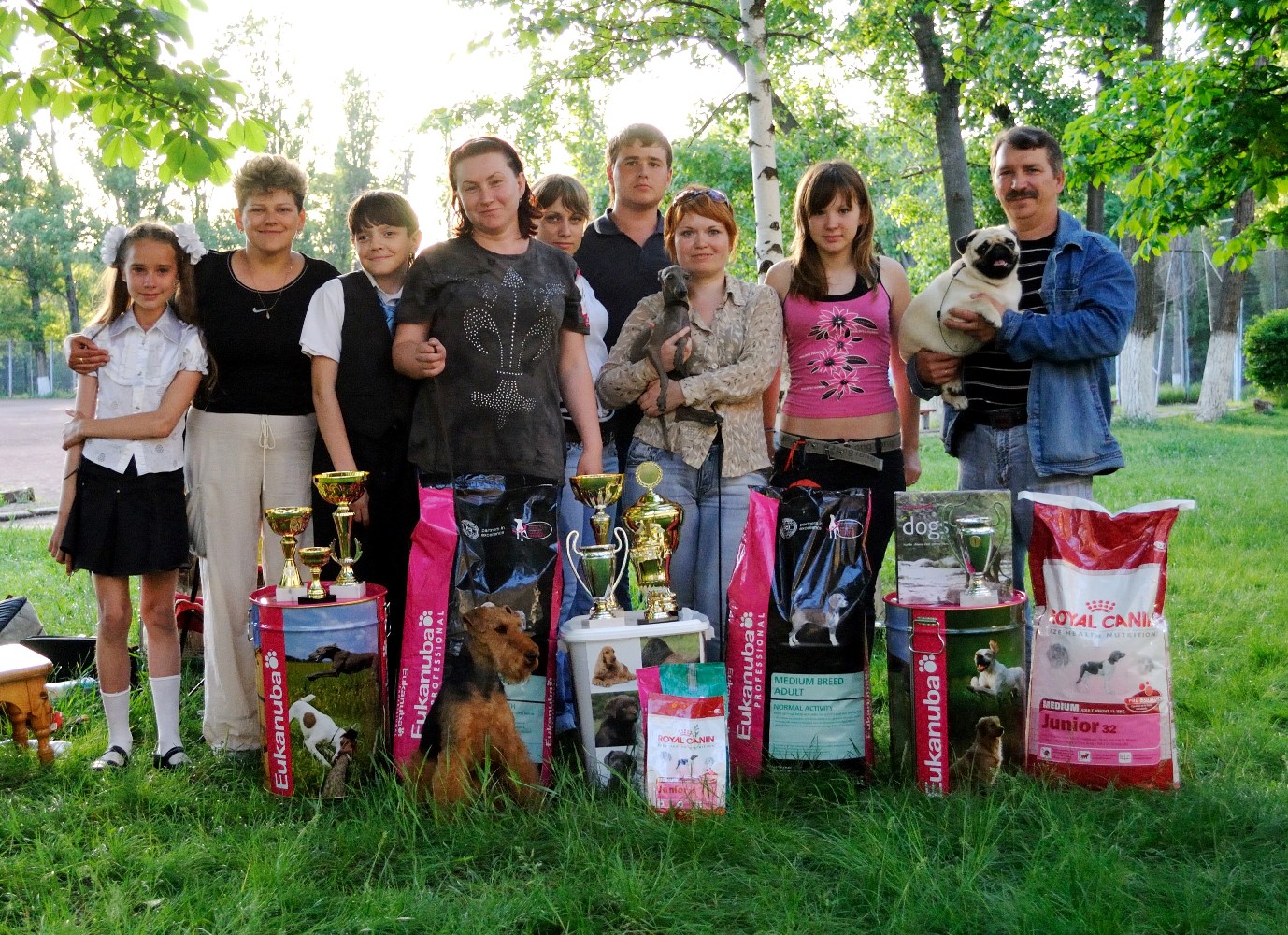 Адаптированные программы дополнительного образования
для детей с ОВЗ
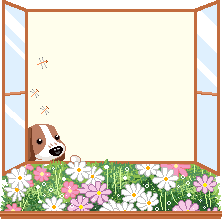 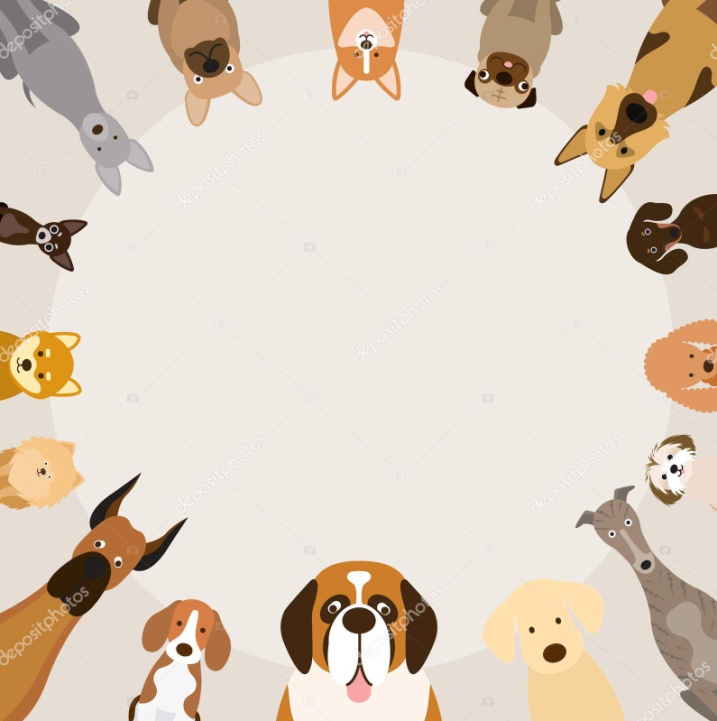 «ДОБРО ГЛАЗАМИ ДЕТЕЙ»
«ВЕРНЫЕ ДРУЗЬЯ»
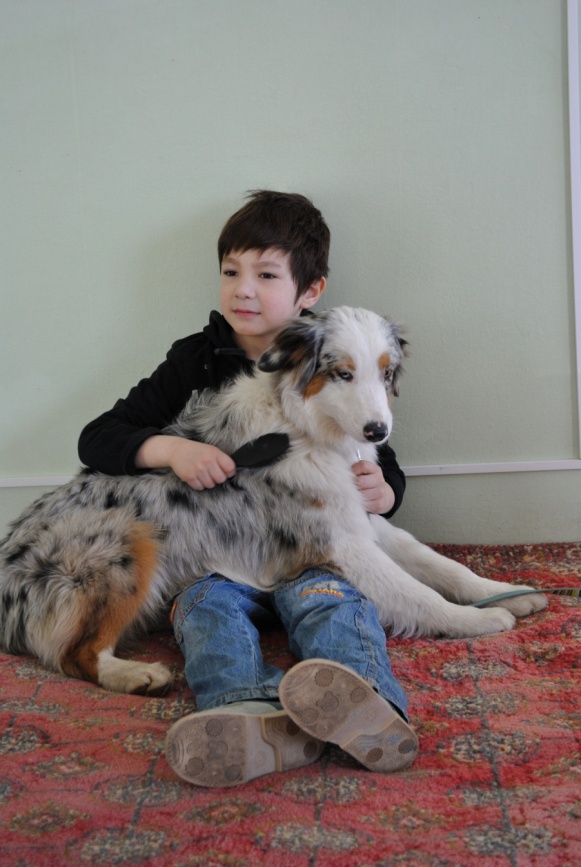 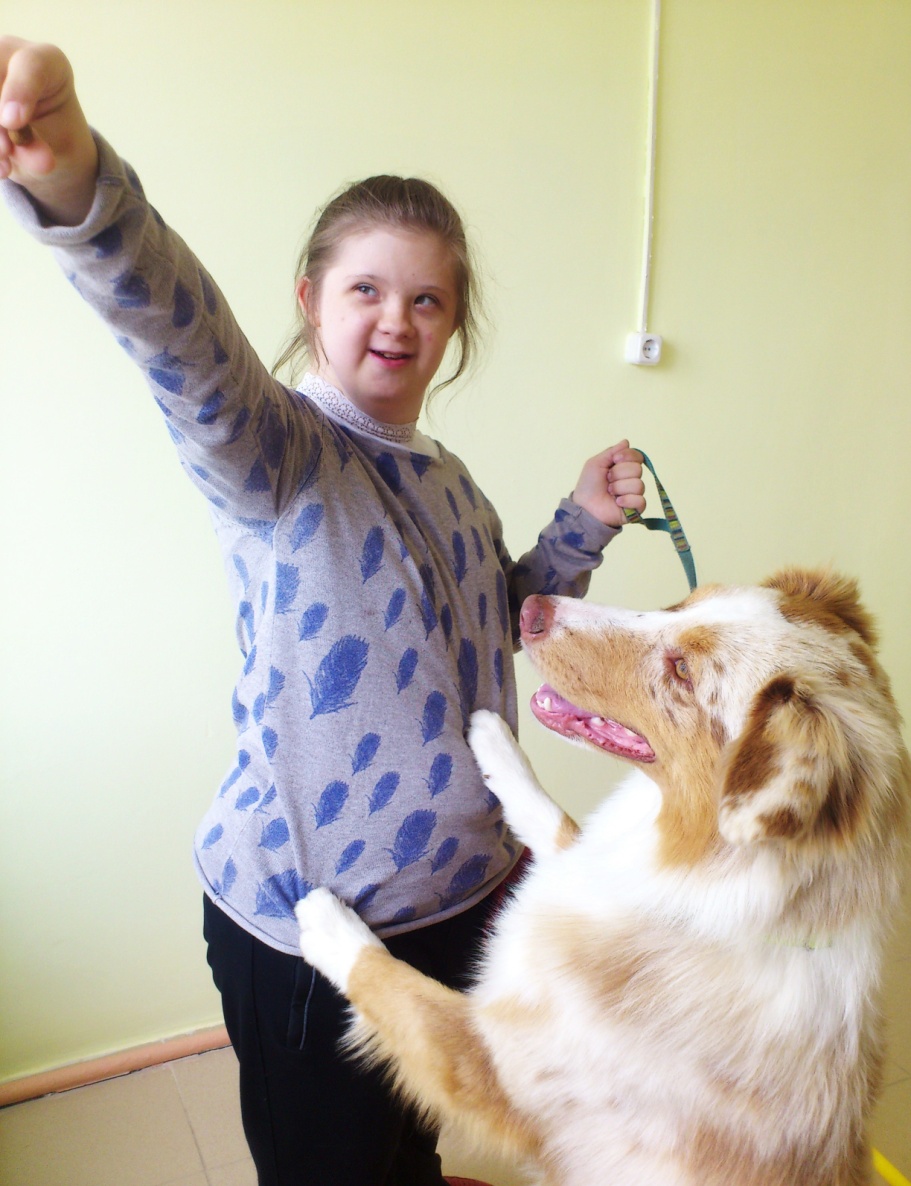 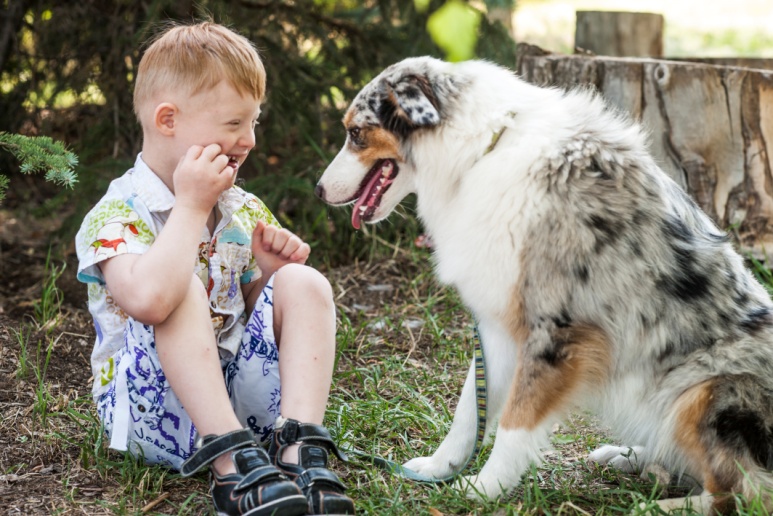 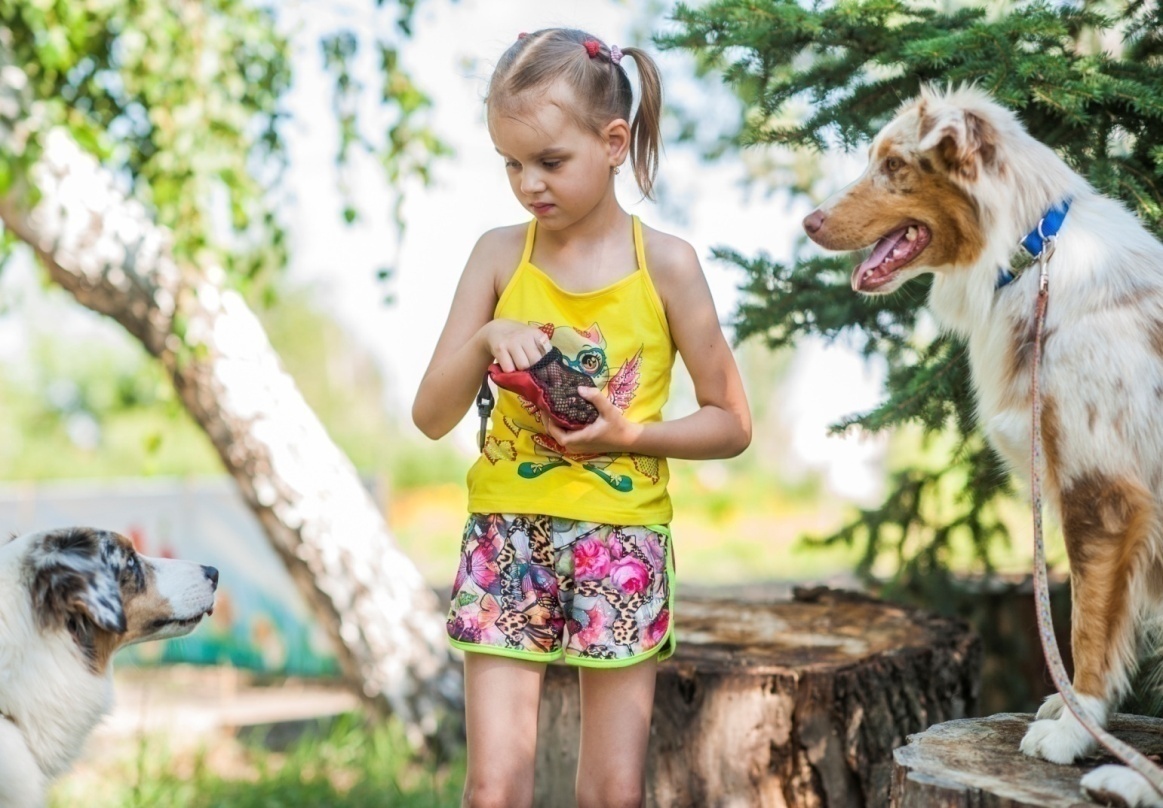 ВОЛОНТЕРСКАЯ ДЕЯТЕЛЬНОСТЬ
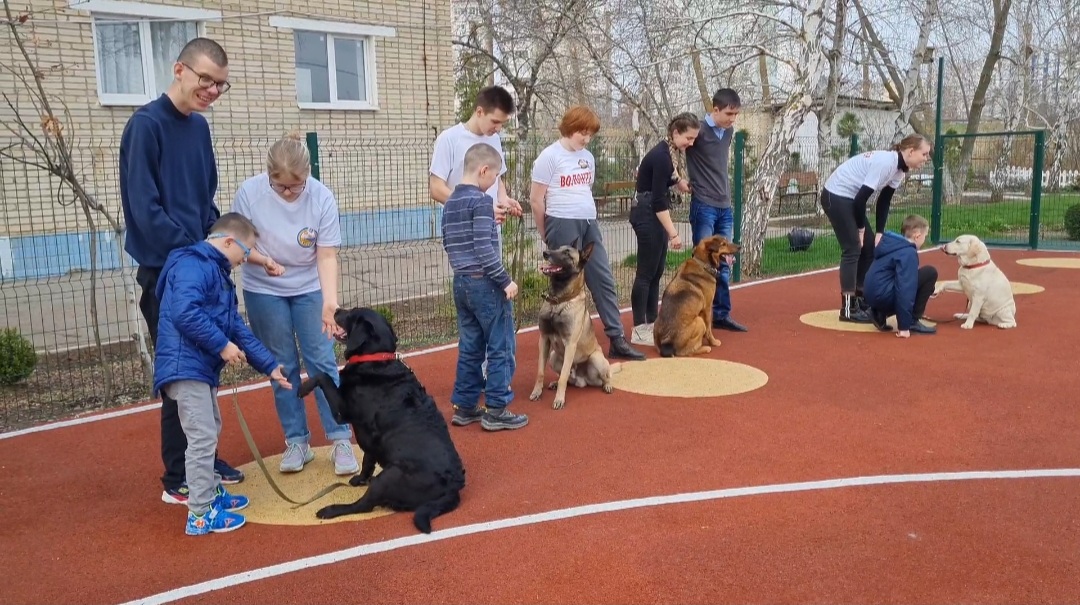 Канис-терапия –  метод воспитания и развития «особенных» детей путем взаимодействия со специально отобранными собаками.
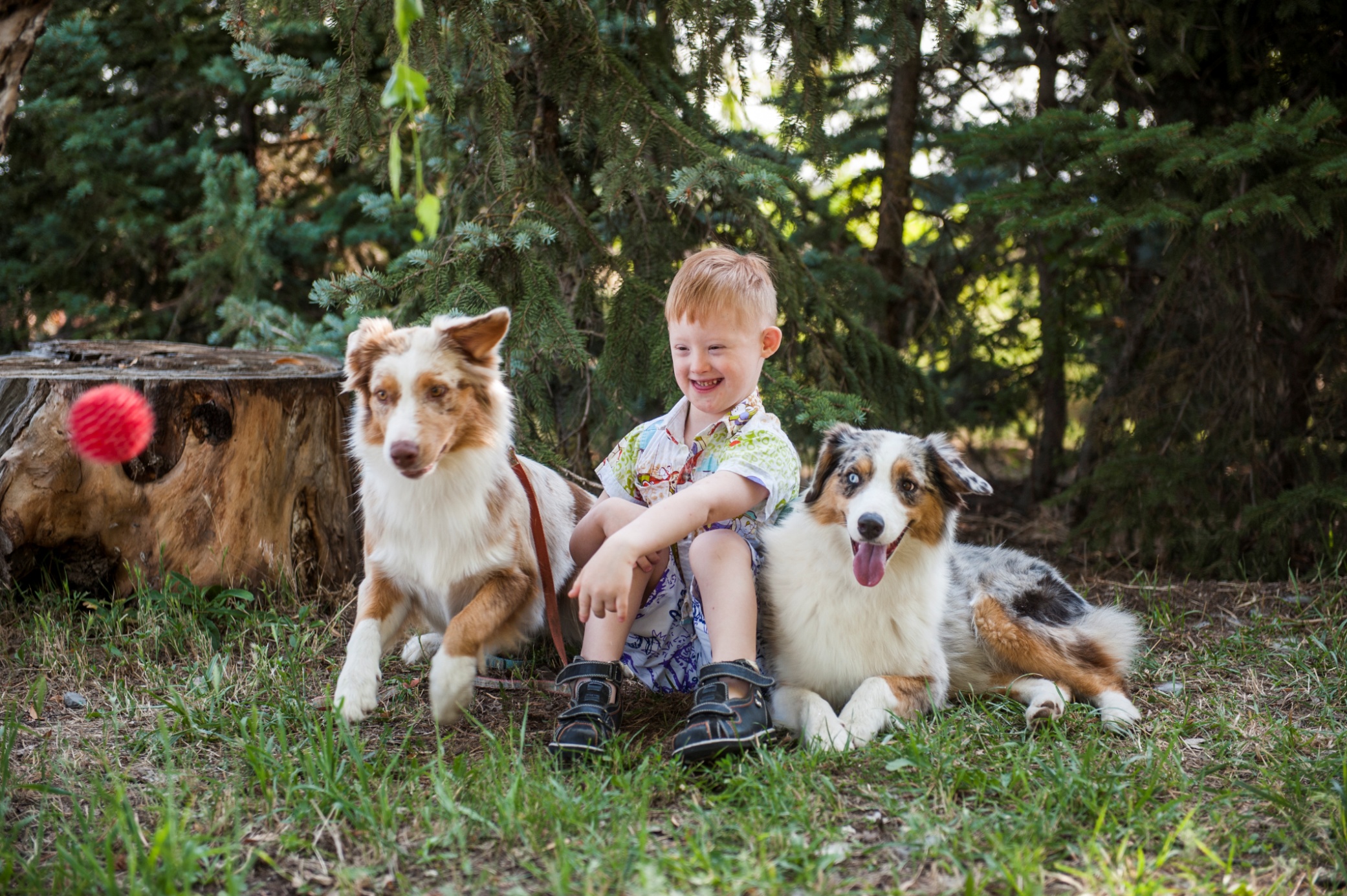 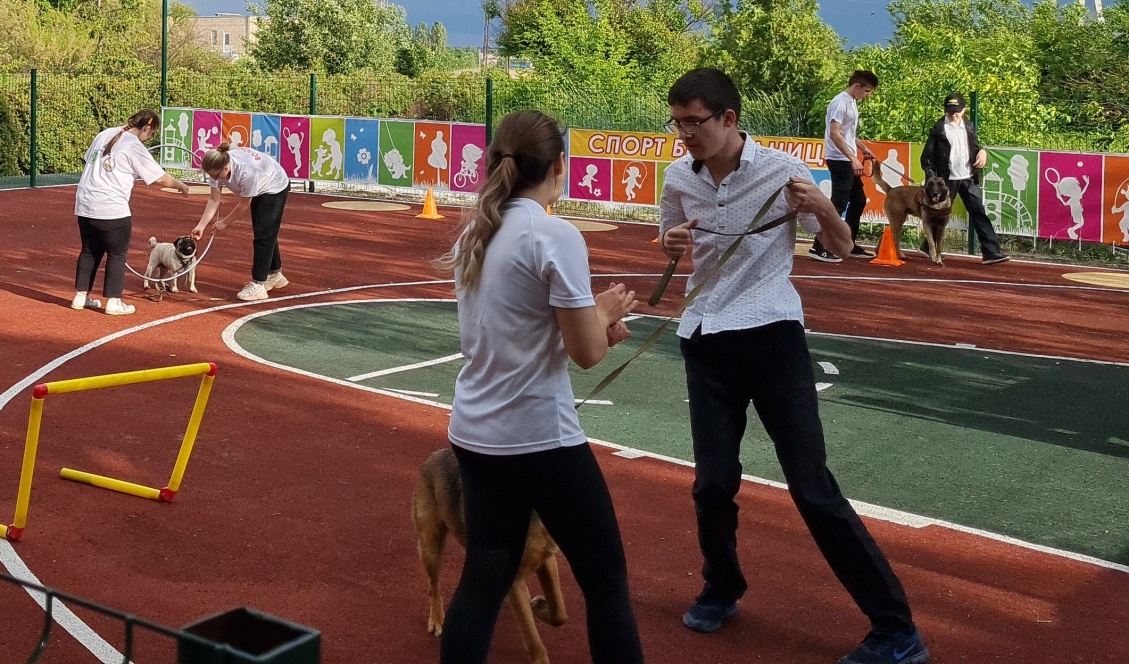 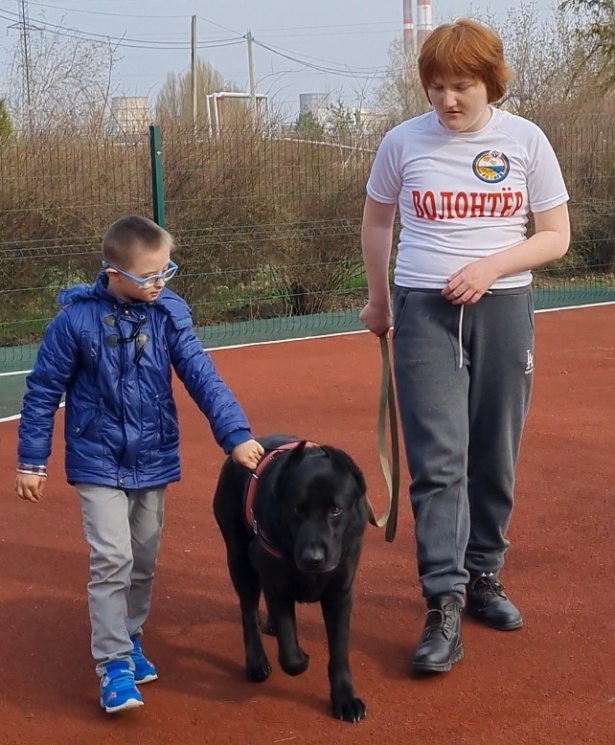 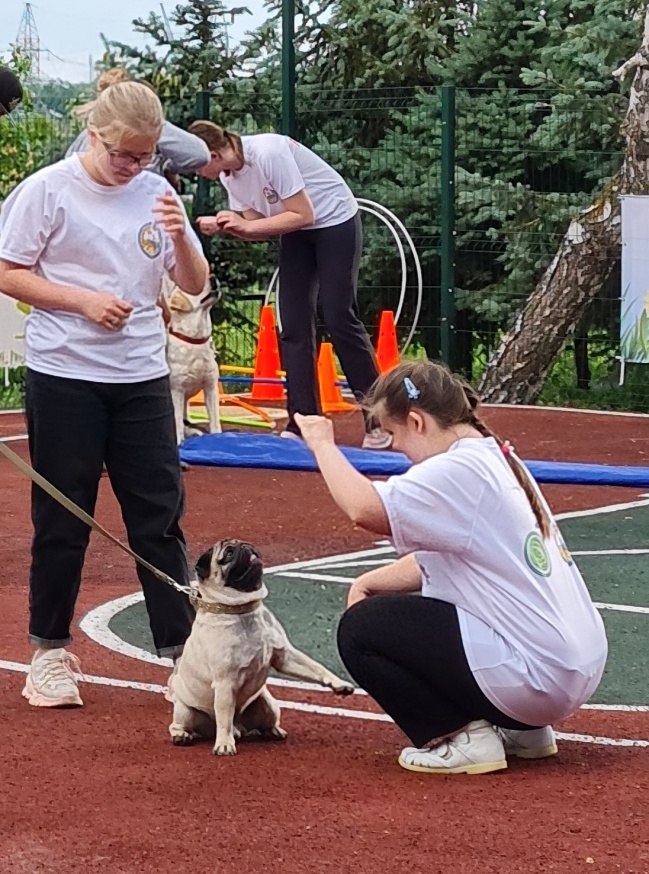 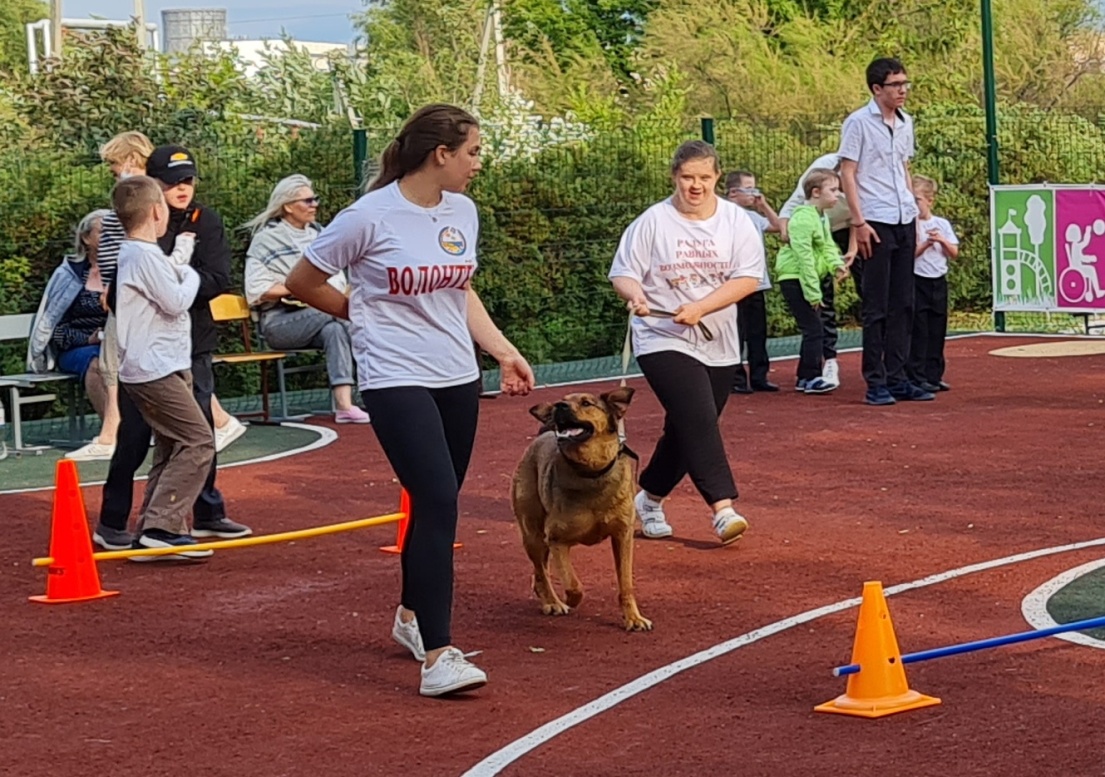 Досуговые мероприятия для учащихся с ОВЗ и их родителей
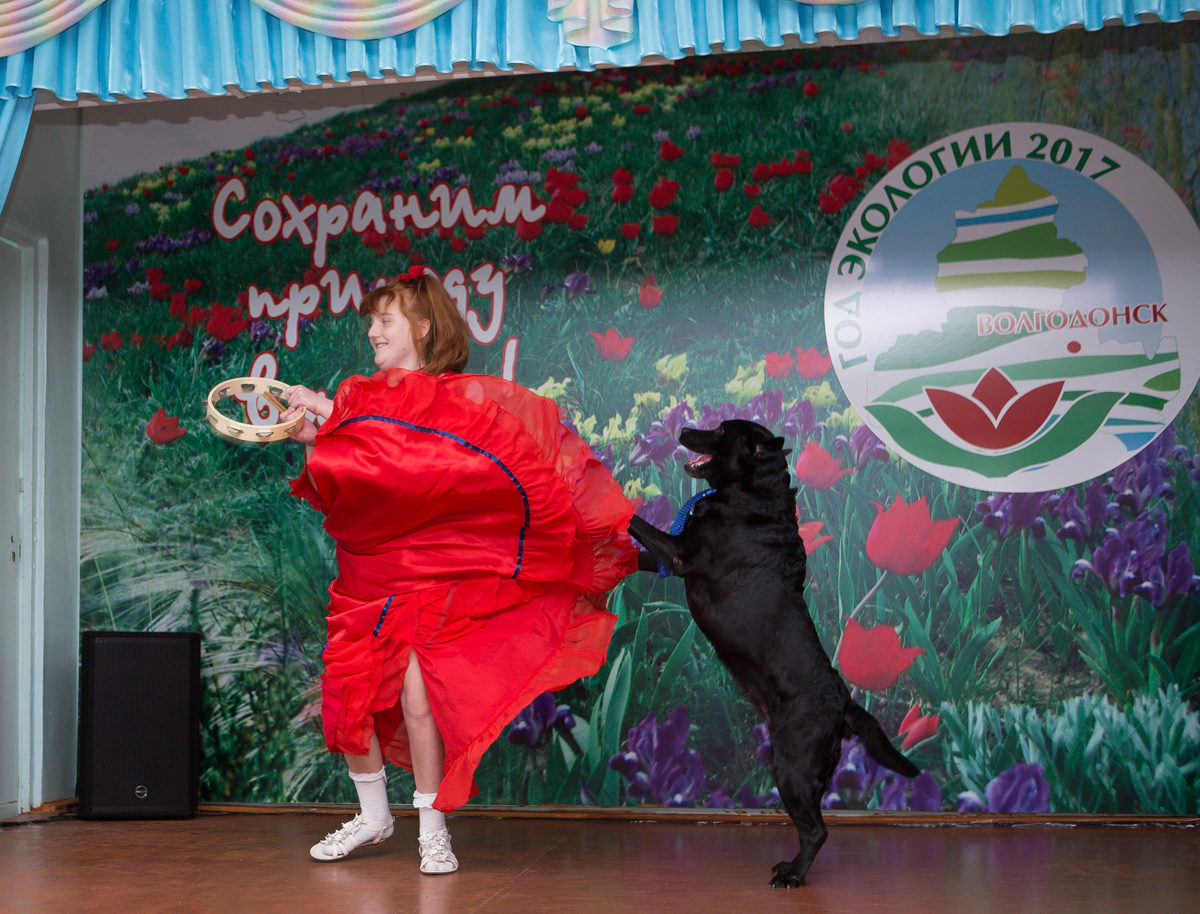 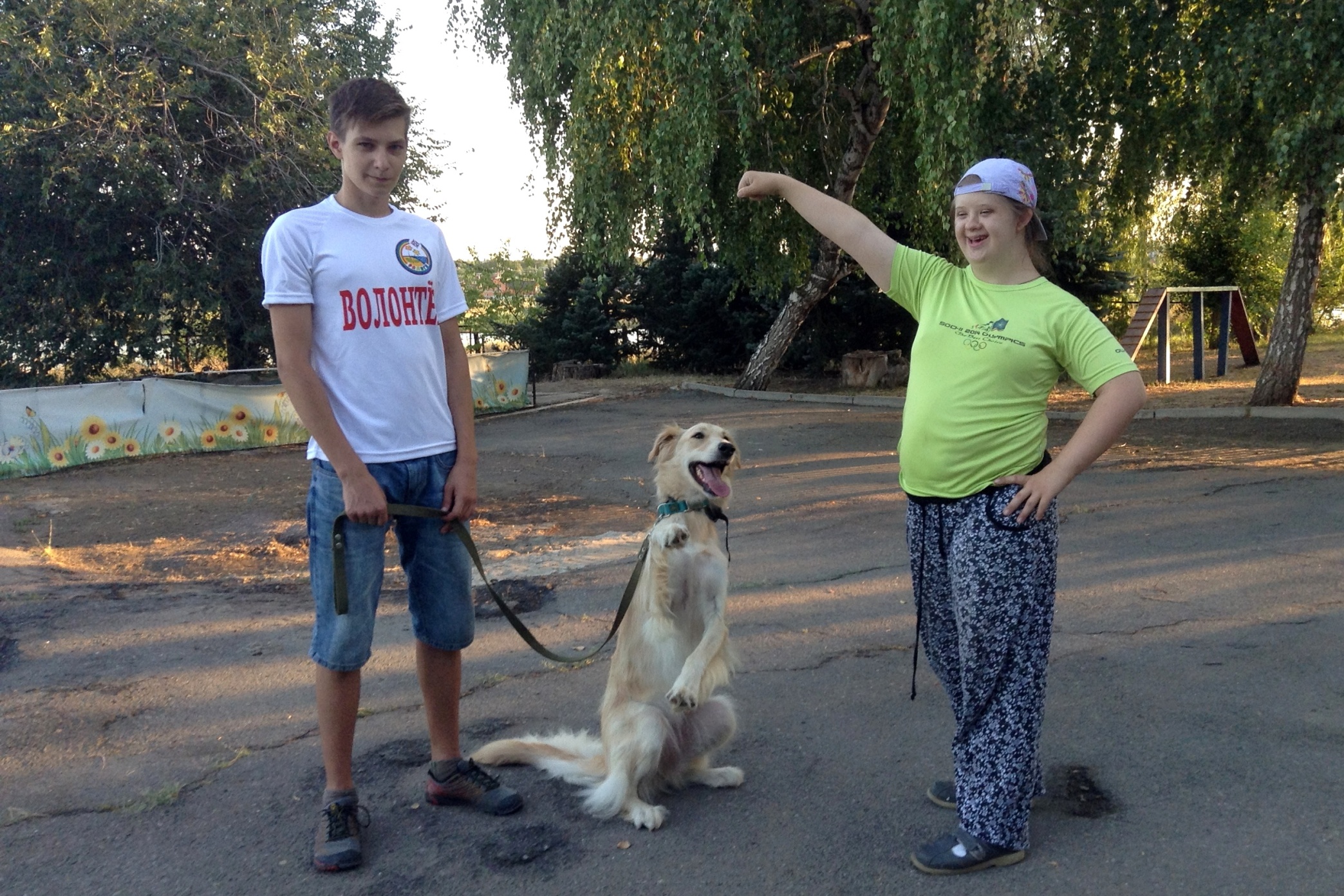 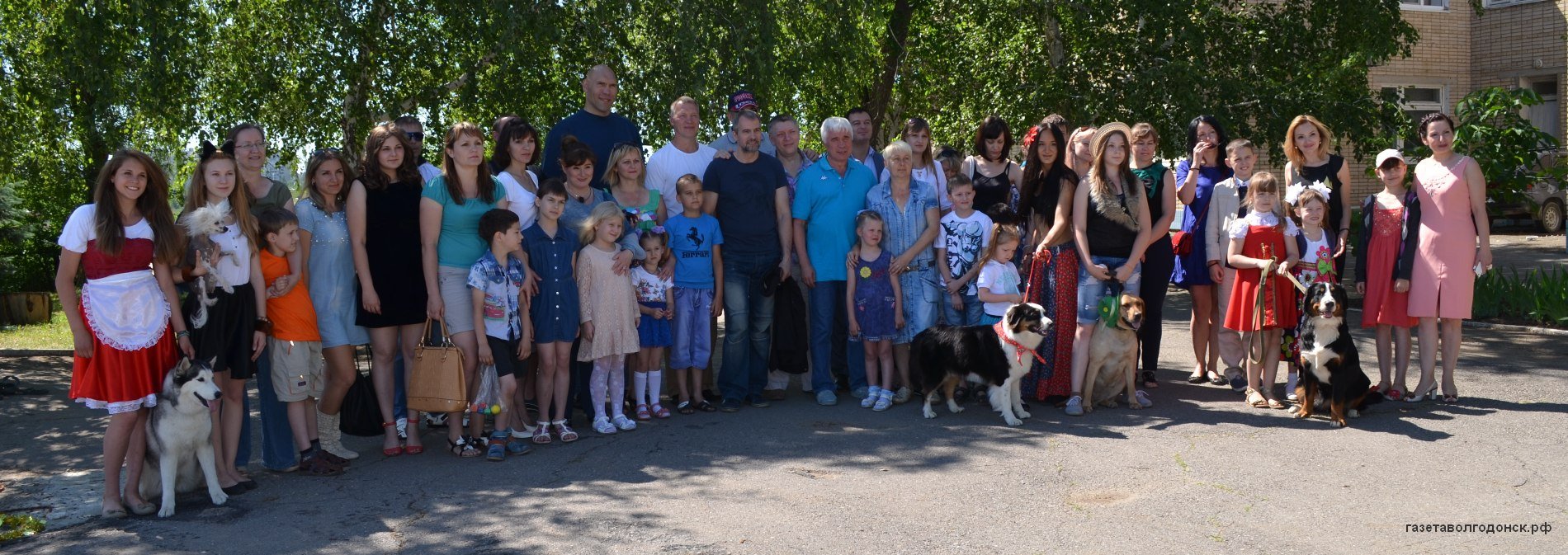 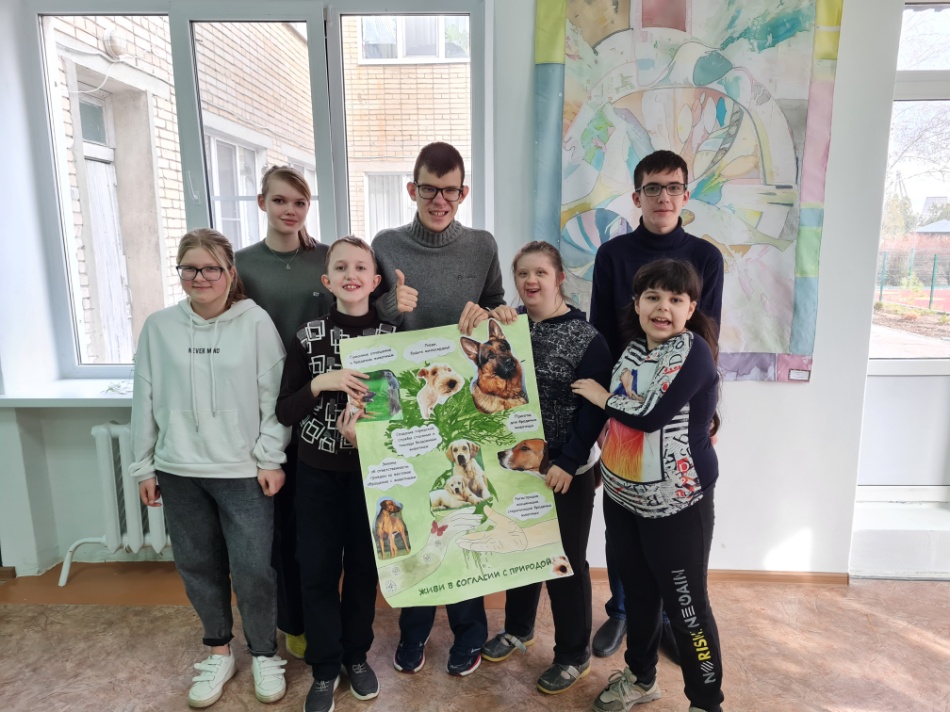 СПАСИБО ЗА ВНИМАНИЕ!